Figure 1. Two pairs of synaptically connected layer 4 pyramidal cells in rat somatosensory cortex (A–C, D–F). ...
Cereb Cortex, Volume 17, Issue 9, September 2007, Pages 2190–2203, https://doi.org/10.1093/cercor/bhl126
The content of this slide may be subject to copyright: please see the slide notes for details.
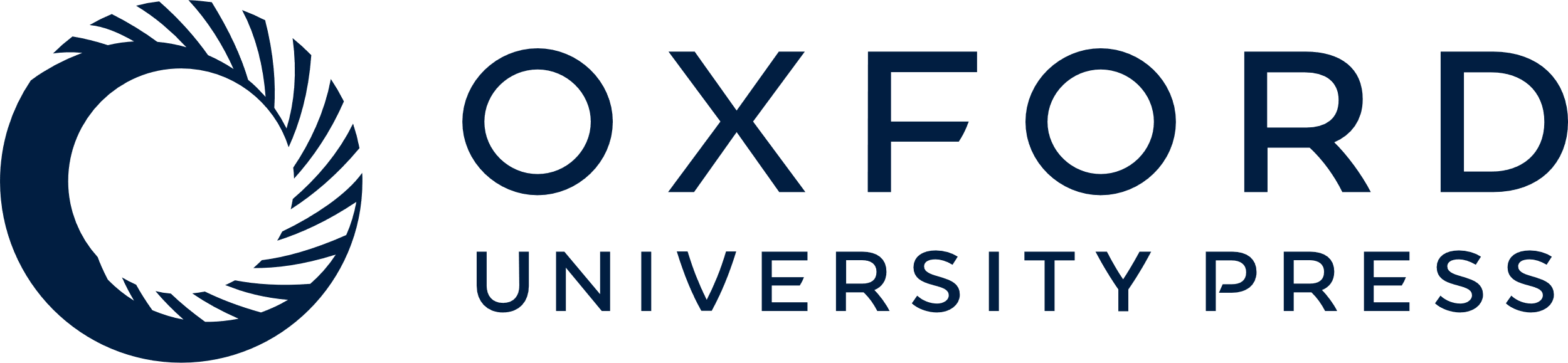 [Speaker Notes: Figure 1. Two pairs of synaptically connected layer 4 pyramidal cells in rat somatosensory cortex (A–C, D–F). Single-sweep presynaptic firing and composite averaged postsynaptic responses for these 2 pairs of layer 4 pyramidal cells are shown in (A) and (F), with trace colors matching the soma/dendrite reconstructions in (B) and (D). The pair illustrated in (D–F) was reciprocally connected. Reconstructions of the 2 pyramidal cell pairs are shown in (B) and (D) and enlarged portions in (C) and (E). The circles, colored to match the presynaptic axon (black soma–green axon, red soma–blue axon), indicate locations of putative synaptic contacts. In (E), the blue squares indicate the positions of putative autapses made by the axon of the red pyramid on its own parent dendrites. In (G), the mean numbers of dendritic branches for 14 cat (filled bars) and 13 rat (open bars) layer 4 pyramidal cells are shown: the number of primary dendrites (primary); the number of second-order basal, apical oblique, and apical tuft branch points (first branch); and the number of terminal or last-order branches for basal, apical oblique, and apical tuft dendrites. Error bars indicate the SDs for the populations.


Unless provided in the caption above, the following copyright applies to the content of this slide: © The Author 2006. Published by Oxford University Press. All rights reserved. For permissions, please e-mail: journals.permissions@oxfordjournals.org]